A  HEART TOUCHING DYE (DIE)
-  BY IMCU AND MEDICAL UNIT 6
HISTORY OF PRESENTATION :
PATIENT Dhivya bharathi , age 18 , presented with the alleged history of supervasmol-33  100 ML poisoning with the intention of suicide , consumed at her home on 26.12.2020

On presentation the patient had cervico facial edema and stridor , her airway was secured with emergency insertion of Tracheostomy tube and she maintained her saturation on room air
On general examination , :
 			patient was conscious 
					oriented 
					afebrile 
				cervicofacial edema +
				with tongue protrusion 
	cvs :    s1s2+, no addedsounds or murmur
    RS:      BAE + , with TT insitu , no added sounds 
	PA :      SOFT , diffuse abdominal wall tenderness
			no organomegaly 
    CNS :    able to move the limbs with command 		againt gravity and minimal resistance
              reflexes preserved , with flexor plantar response
THE FIRST HEARTBREAK
ECG ON ADMISSION ,
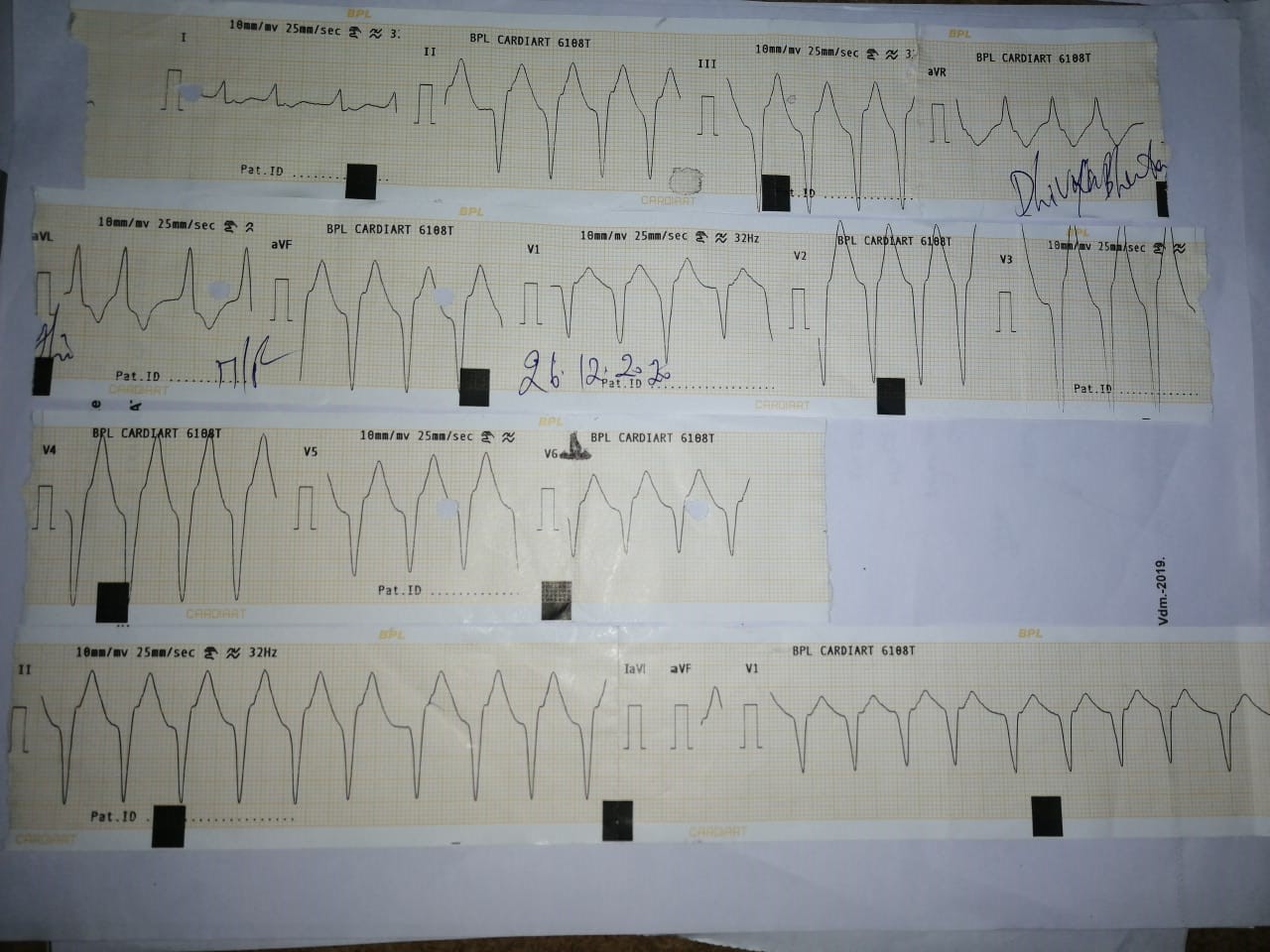 With the above ecg finding , the patient was stable , maintaining the following vital signs 

BP:   90/60 mmhg
 PR :  146/min , Regular rhythm, small volume 
Spo2 : 98 % with TT on RA 
RR :  32 / MIN 
URINE COLOUR :  burgundy colour
The patient was shifted to cardiology department for consultation 
ECG at the cardiology department showed the following :
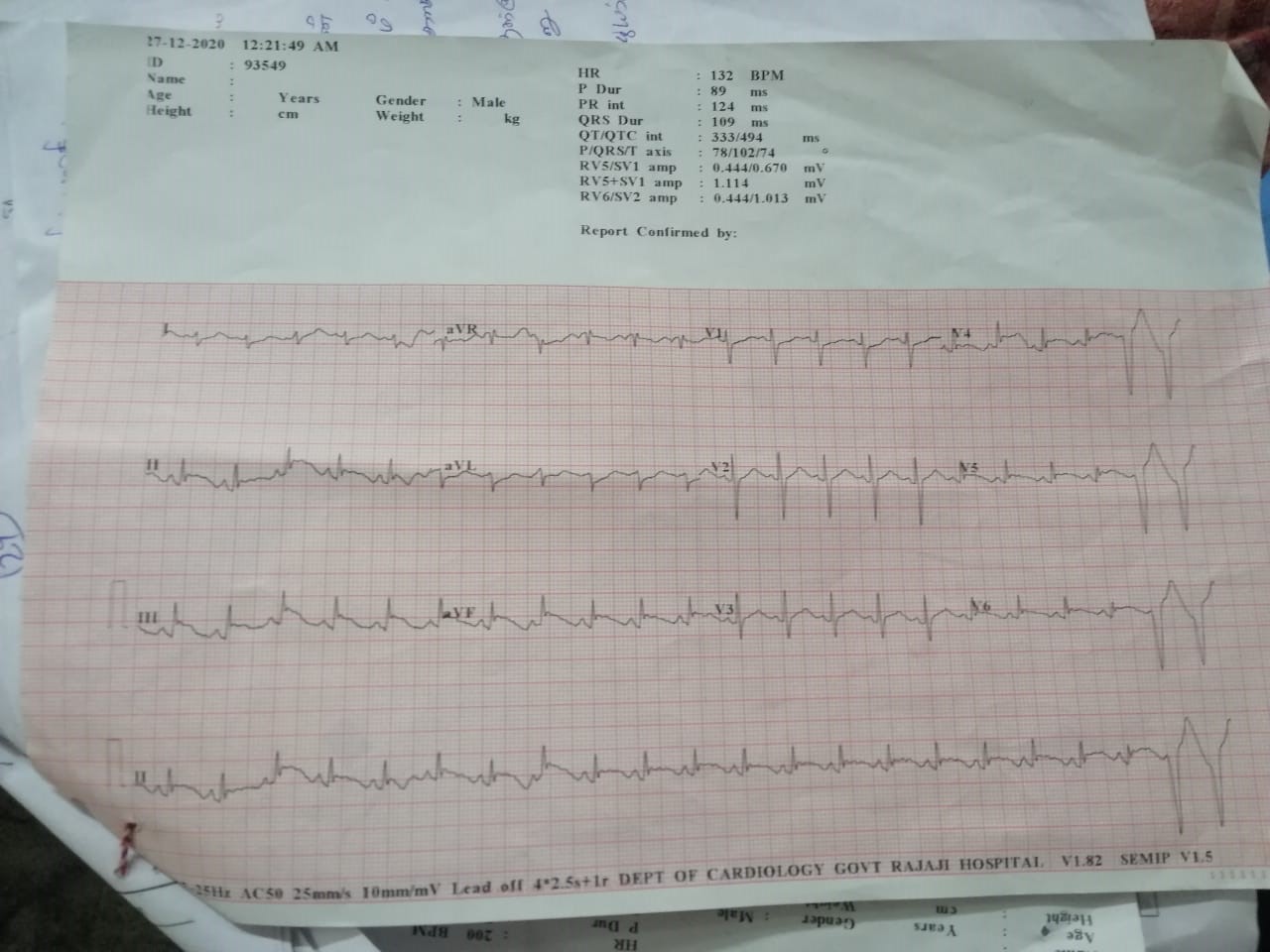 Cardiology opinion : 

		- Stable  monomorphic vt  

		- DC cardioversion if hemodynamically unstable 
          - Inj. Amiodarone 150 mg /10 min
			f/b , 360mg /6hrs 
				180 mg / 18 hrs
The patient was shifted to imcu and treated accordingly with 
   
     1) IV steroids 
	 2) Anti histamines 
     3 )FORCED ALKALINE DIURESIS
	 4)IV DIURETICS 
     5)Inj. Calcium gluconate 10 ml 10 % iv  as infusion in DNS 
 
With the aim of maintaining the urine output of 300 ml /hr
Ecg taken at IMCU :
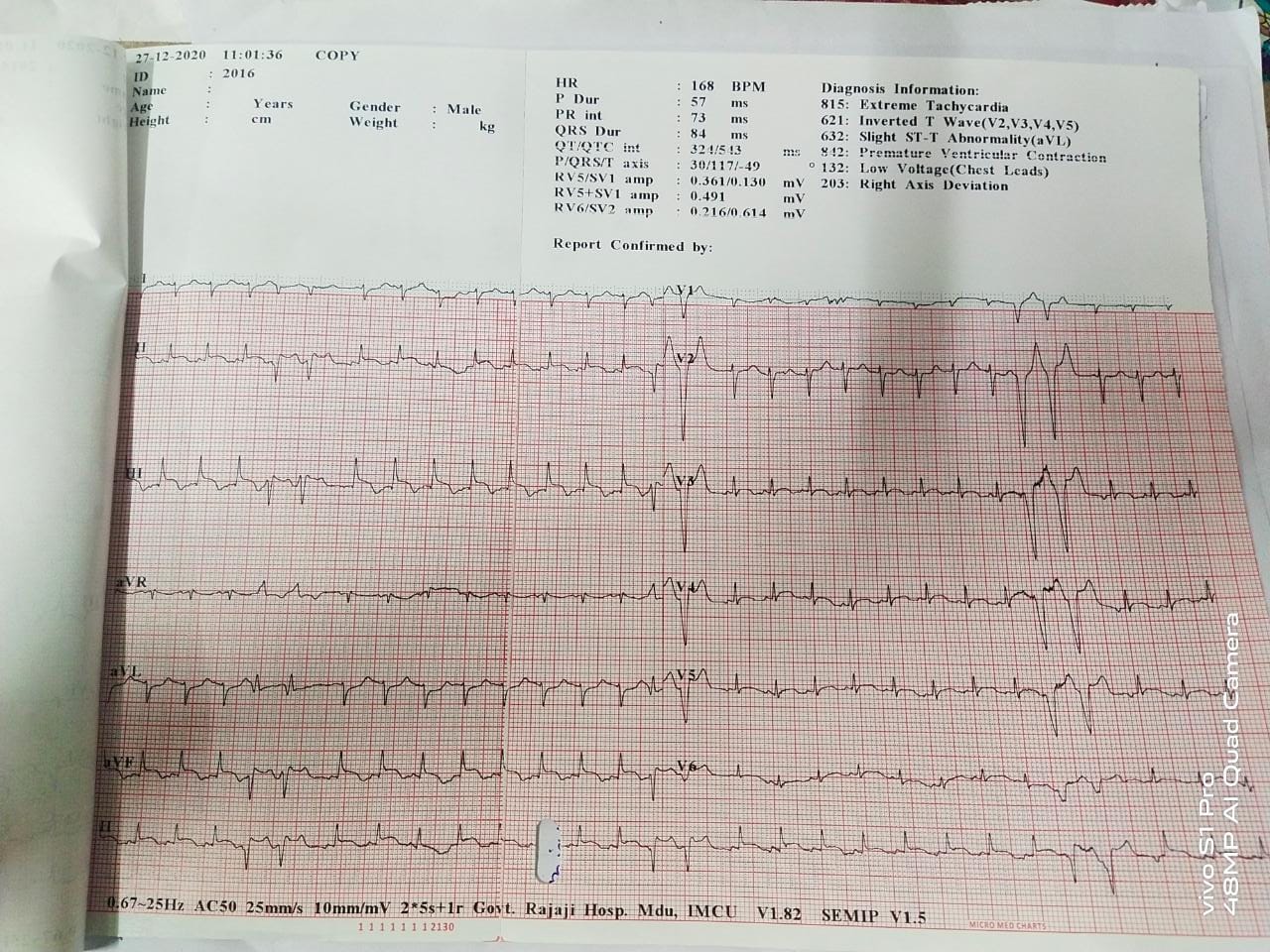 Inspite of the above interventions , the urine output of the patient did not improve and was still high colored .

NEPHROLOGY opinion was obtained : 
		-Suggested to continue FAD CYCLES 
               And review after serial RFT monitoring
OTHER INVESTIGATIONS SENT :
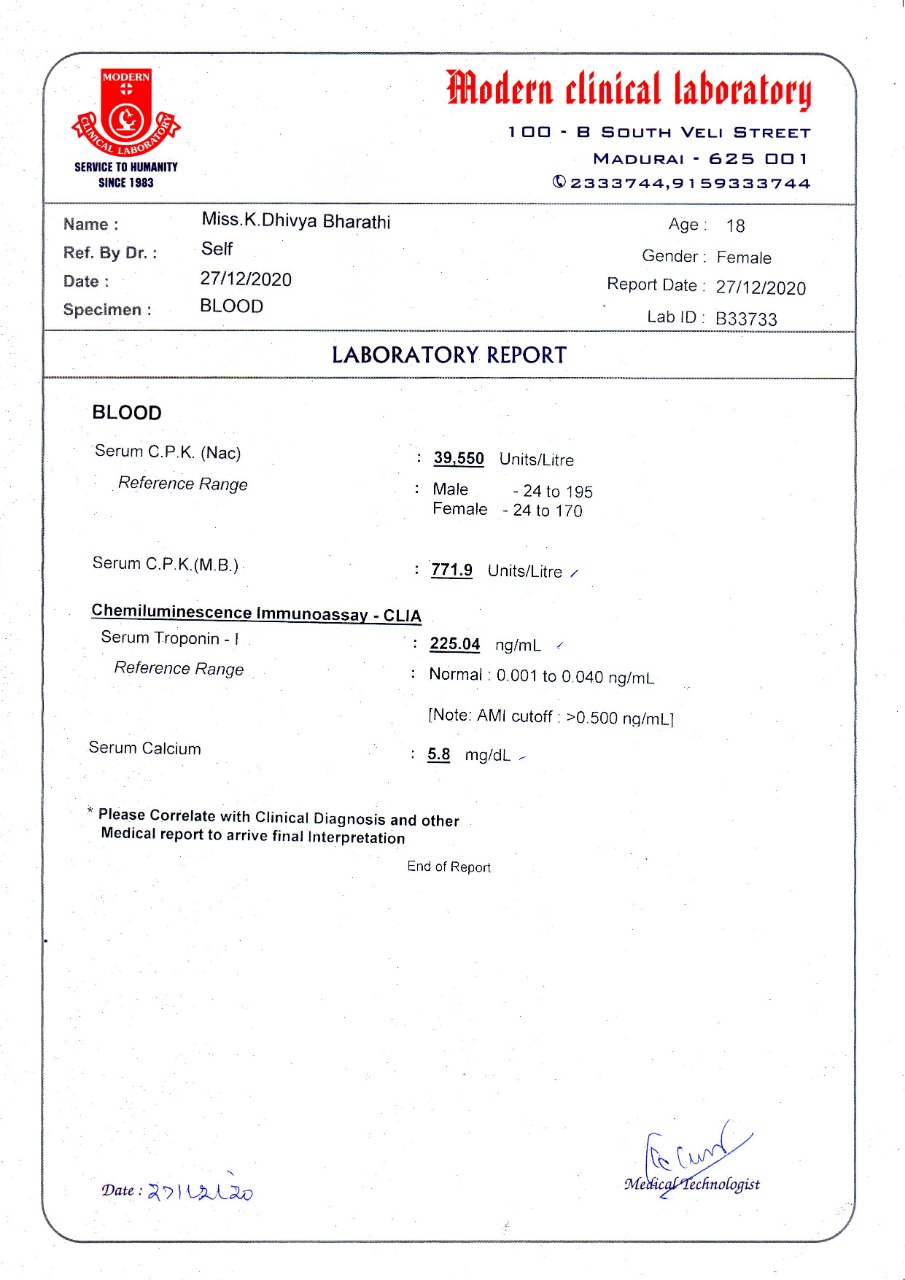 PATIENT WENT INTO SUDDEN CARDIORESPIRATORY ARREST AT 10.50 AM on 27.12.2020 ,

Cardiopulmonary resuscitation was done , 
Patient was revived but , cerebral hypoxia was unavoidable .

Following resuscitation , patient was Started on ionotrope supports and was connected to mechanical ventilation with volume A/C mode
Ecg done post resucitation :
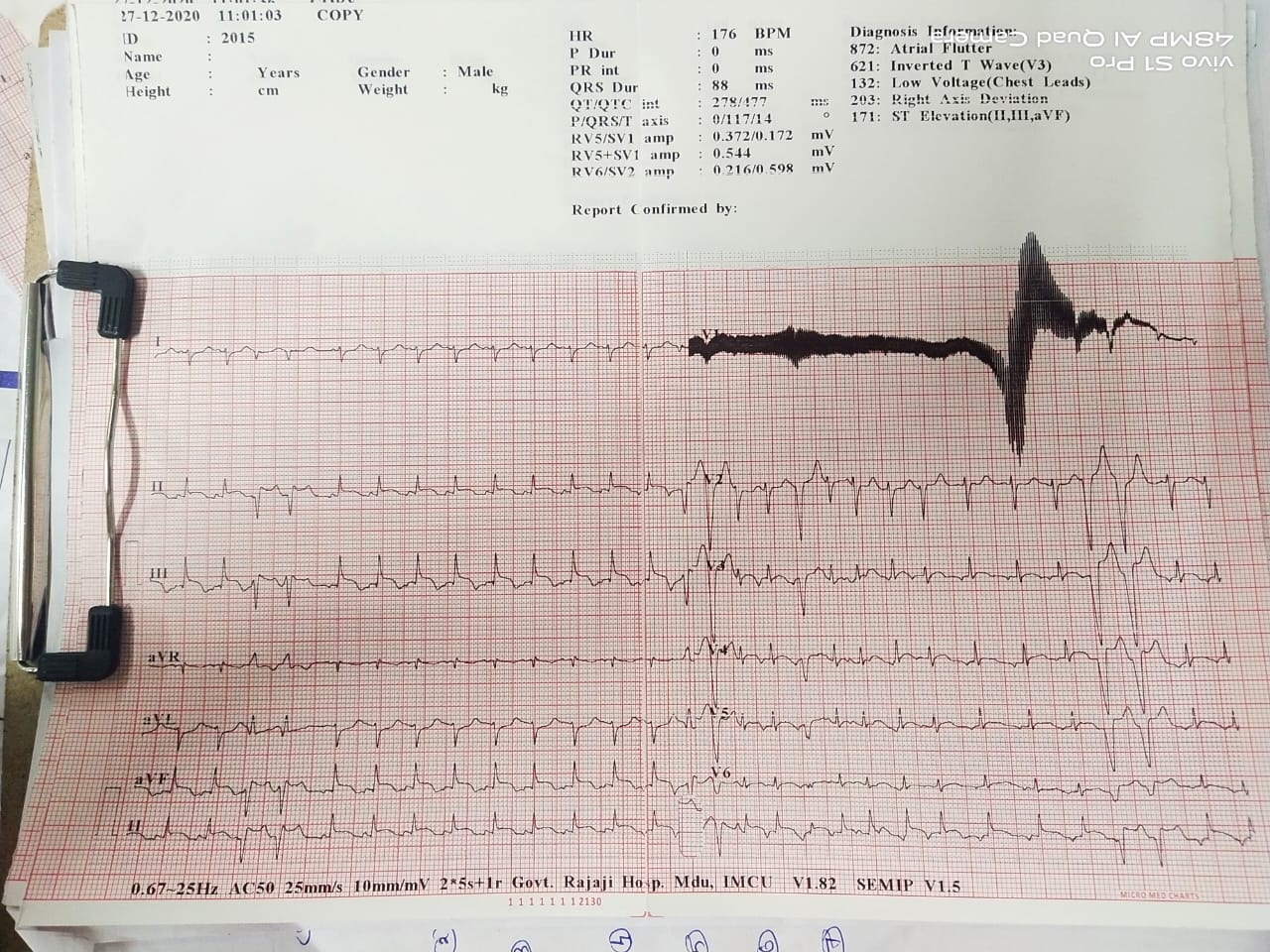 On examination post resucitation : 
		pt was unconscious 
		not responding to pain or oral commands
		afebrile
     
  cvs – s1s2+
 RS – BAE + with TT ON MV
CNS- areflexic , hypotonic ,
		b/l plantar no response
		having spontaneous movements 
		B/L PUPILS 3.5MM SRTL
BP - 90/?
PR-158/MIN , small volume 
SPO2- 97% WITH MV
A  REPEAT   ECG  DONE AT 11 . 57 PM
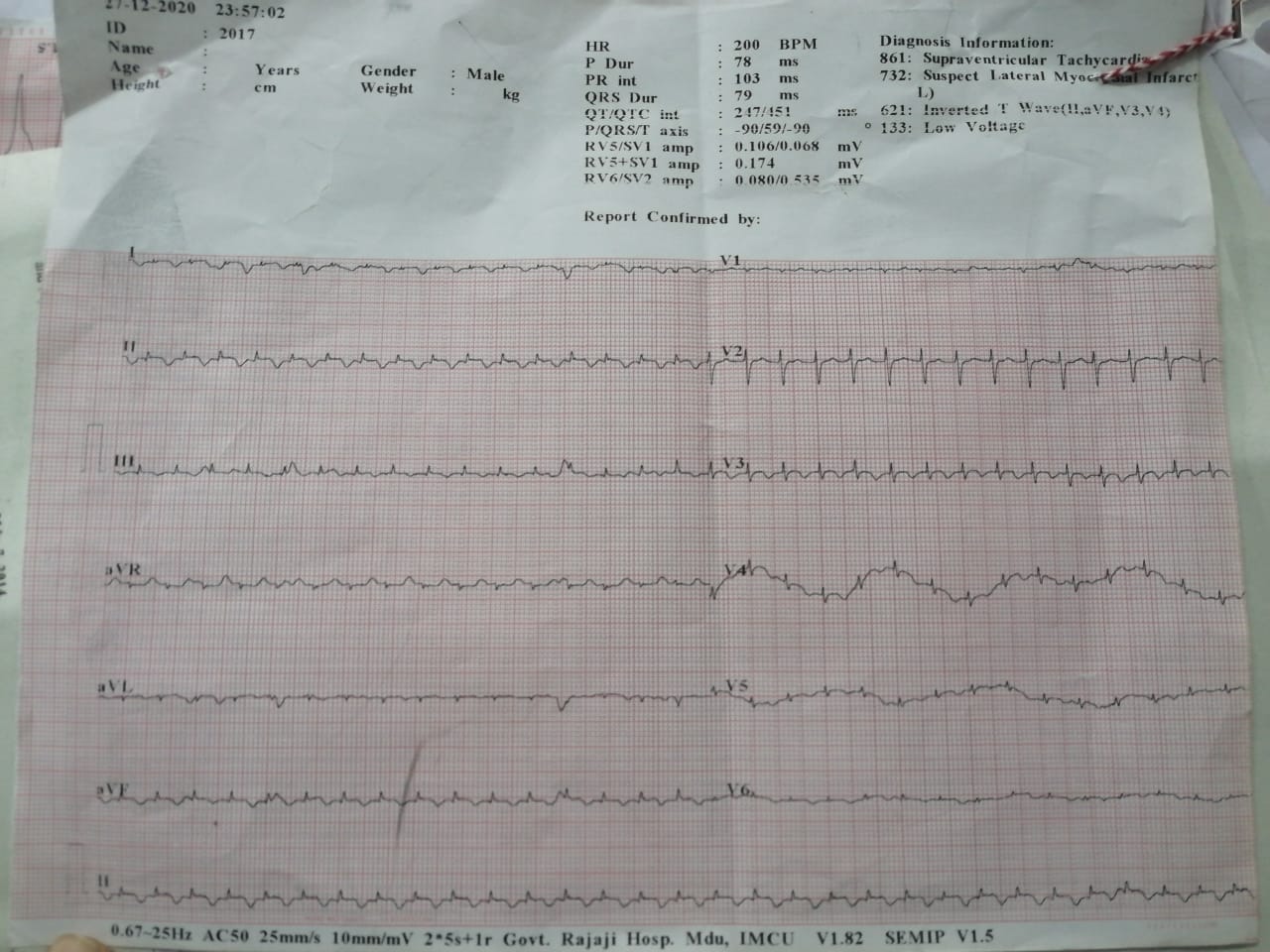 Patient once again went into cardio respiratory arrest at around ,4.00 am on 28.12.2020

She could not be revived this time , and was declared dead at  4.15 am on 28.12.2020.

With the ECG findings above and cardiac specific enzyme abnormalities , 
TOXIC MYOCARDITIS  due to hair dye poisoning was considered ,
Through  literature review , it was found that in ppd poisoning 

. Myocarditis is one of the rare complications. 

Studies report a myocarditis incidence of 15% with a high mortality rate of 29%

Myocardial damage with  supervasmol poisoning is associated with 
		1. supraventricular and ventricular ectopics with elevated parameters of myocardial damage

	        2. ST segment elevation and T wave inversion in anterior chest leads, new onset RBBB
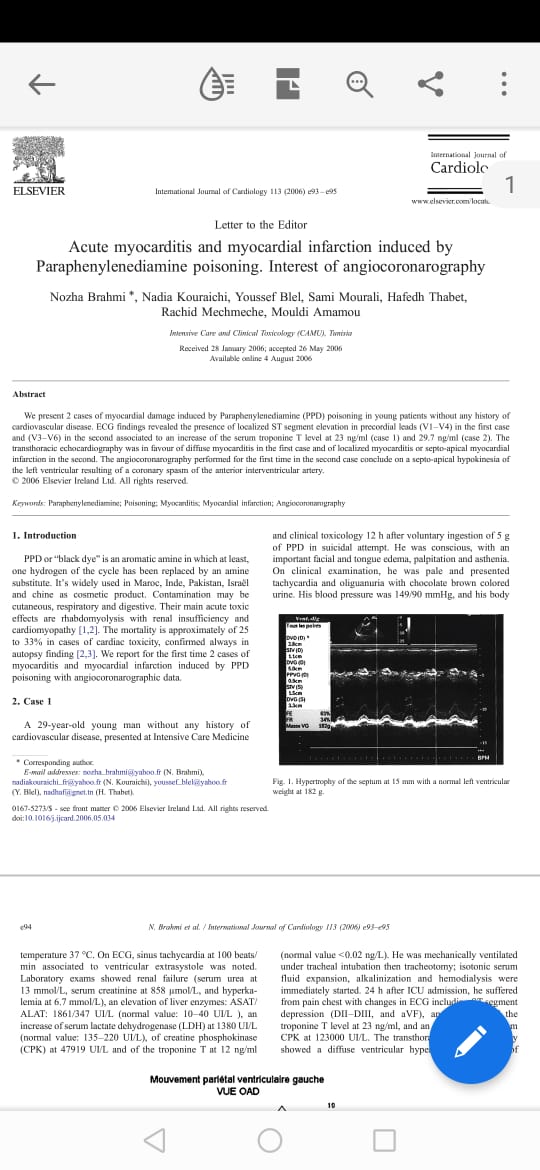 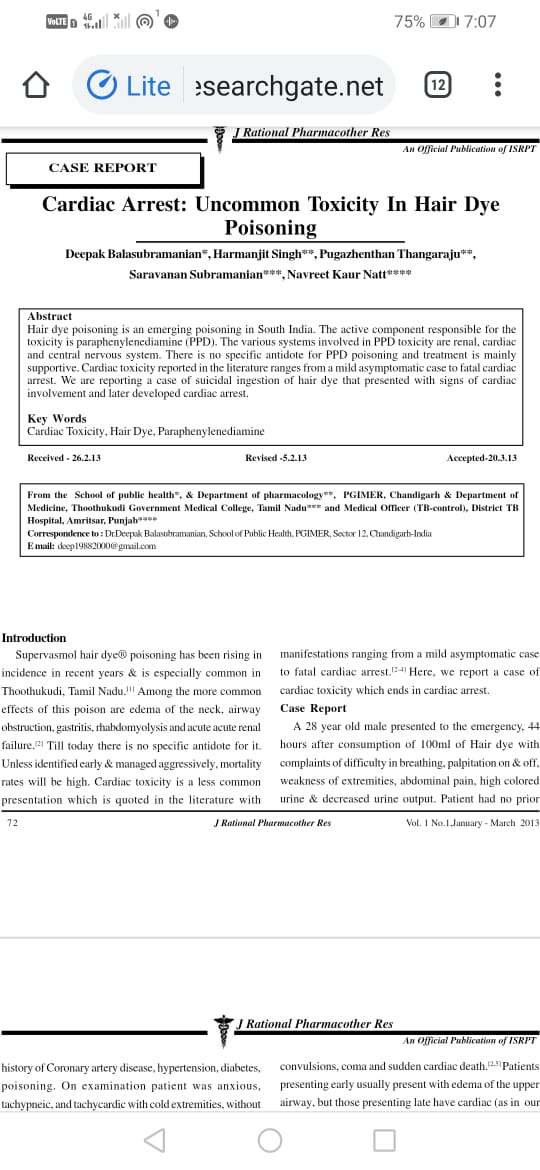 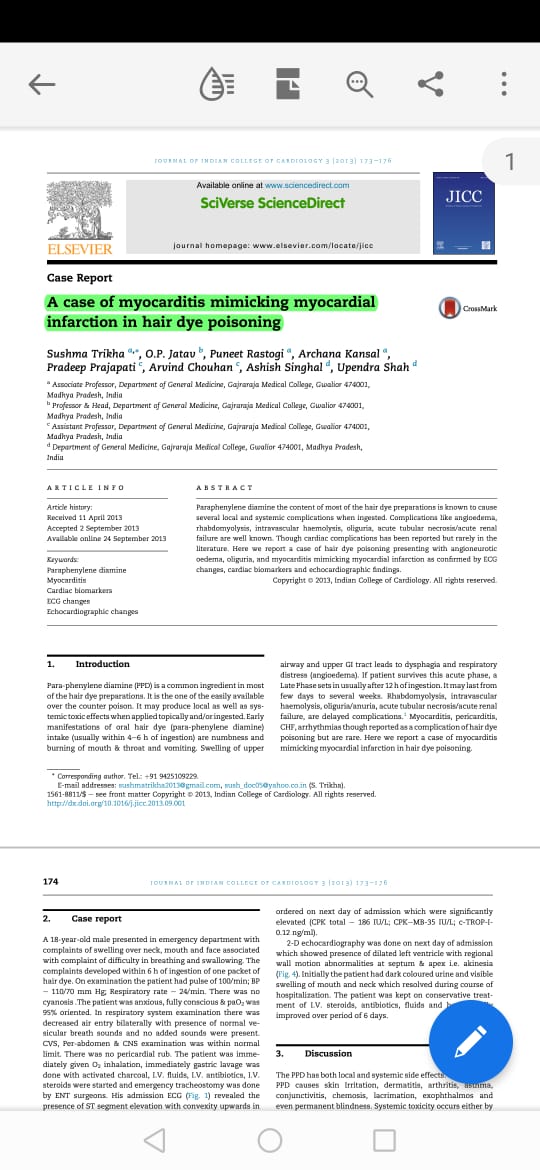 Recommended reads :
RBBB: AN UNCOMMON CARDIOTOXIC MANIFESTATION  ,D.BALASUBRAMANIAM,JCDR

Myocarditis in hair dye poisoning – A.singh,O.P.Jatav ,M.Dudani- indian heart journal

Cardiac and Hepatic toxicity in PPD poisoning among sudanese –A.mohammed